Almaty region
Ili district
№ 24 lyceum



English teacher: Auelkhan G.S
Grade: 4
Module 8. Machines 
Slow machines
Баяу машиналар
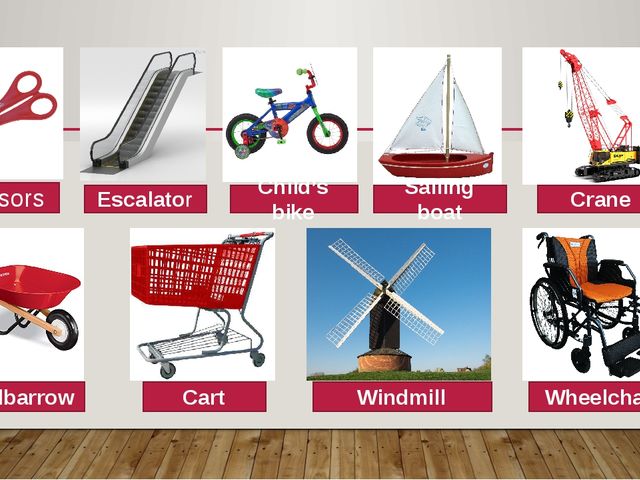 Lesson objective:

learn to speak English the names of "slow" machines;
repeat the grammar theme Past Simple Tense;
learn to distinguish between "slow machines" from "fast".
What is a slow machine?
A slow machine is an old technique / equipment which our grandparents / parents used.
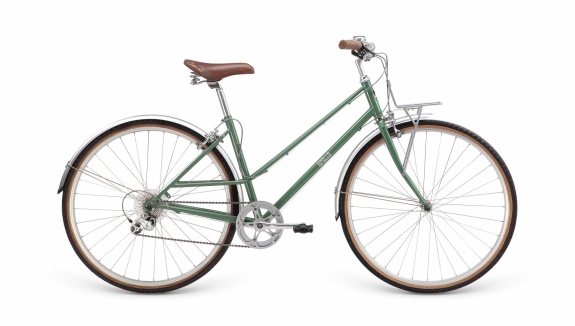 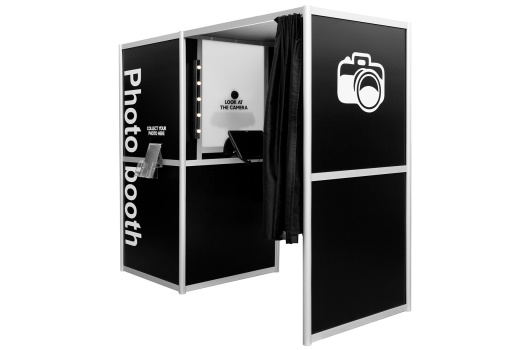 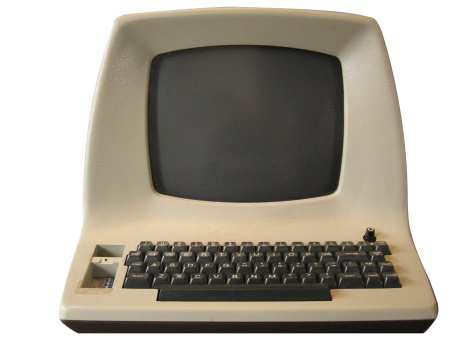 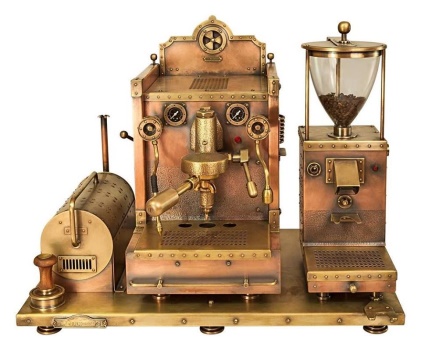 bicycle
photo booth
coffee machine
computer
Task for pupils. 
Repeat the words you learned during the lesson. Tell your teacher what slow and fast machines you know.
I learnt slow machines. They are _____, ______, ______.

I learnt fast machines. They are _____, ______, ______.
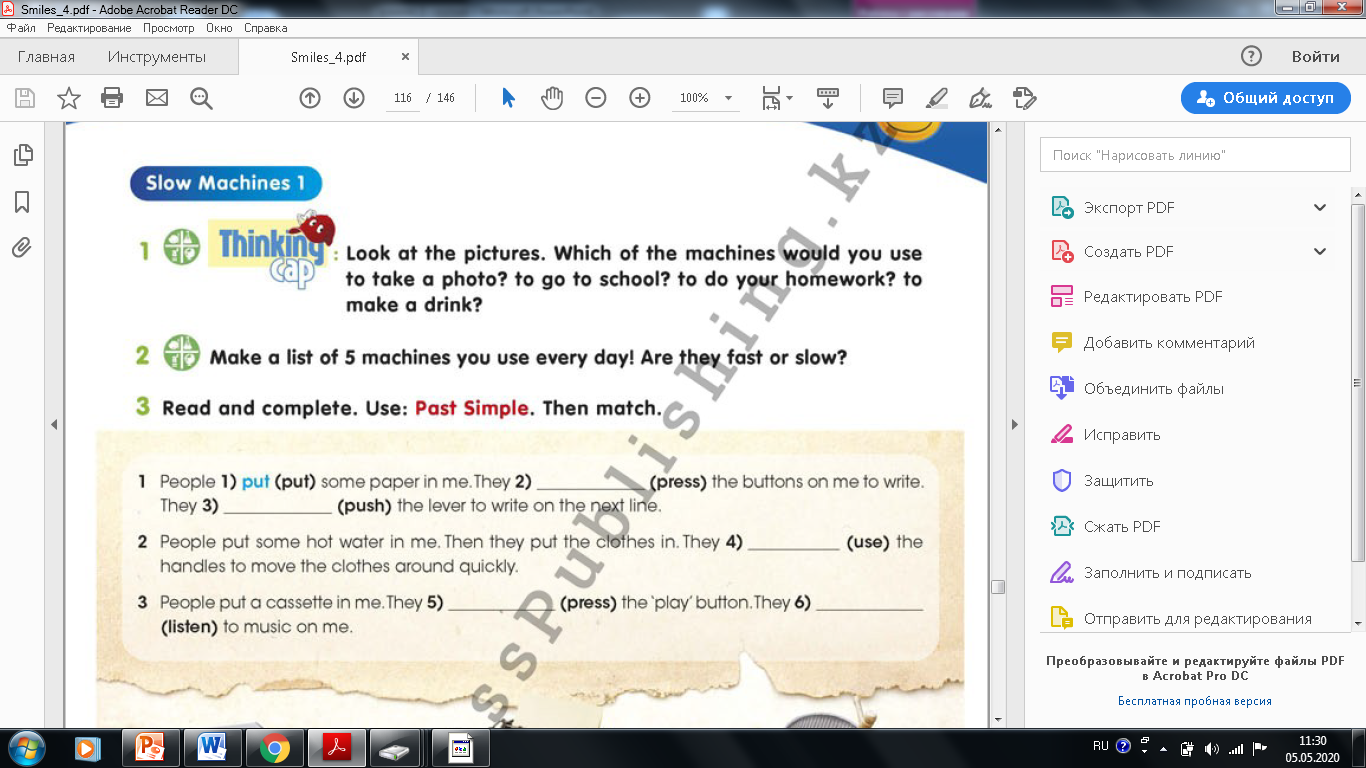 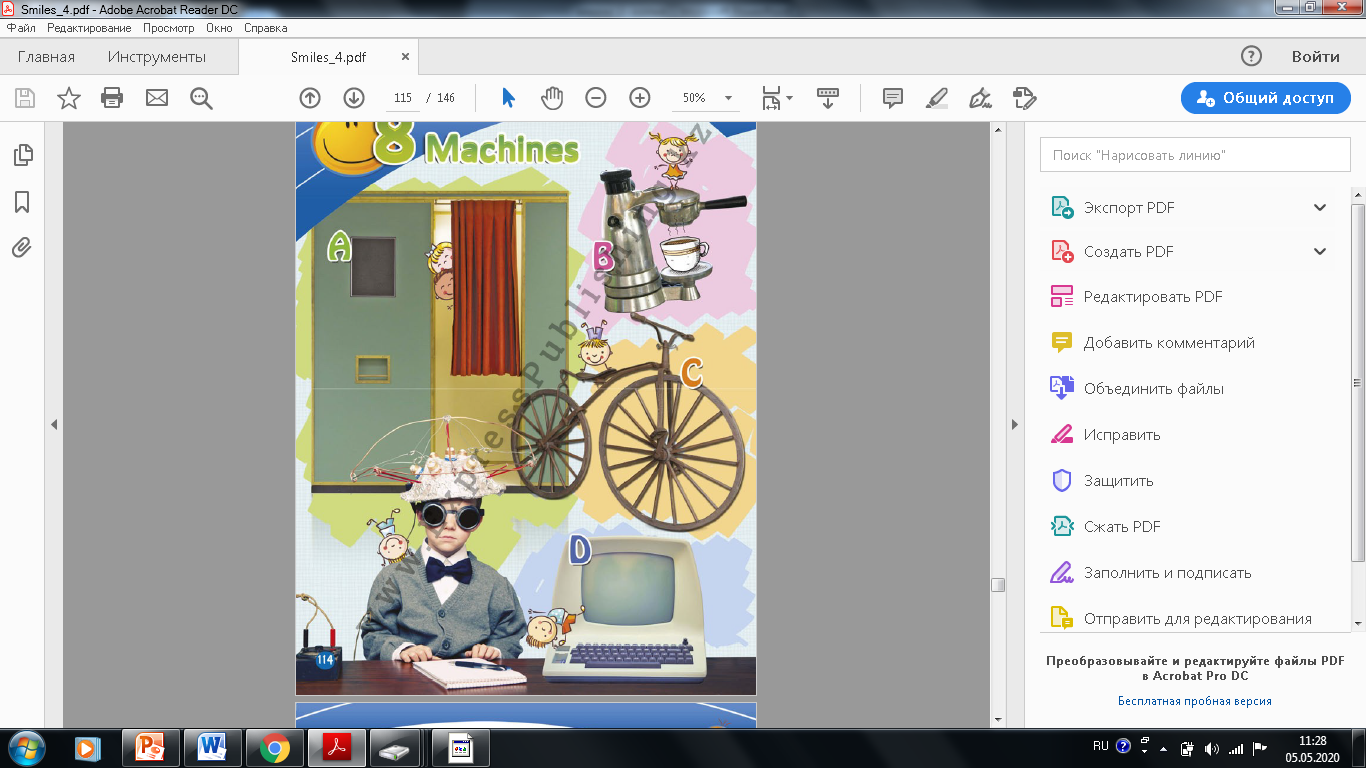 coffee machine
photo booth
bicycle
computer
Complete the task orally. Fill the gaps with the words from previous task.
1. I would use a ________ to take a photo.
2. I would use a ________ to make a drink.
3. I would use a ________ to go to school.
4. I would use a ________ to do my homework.
New words:
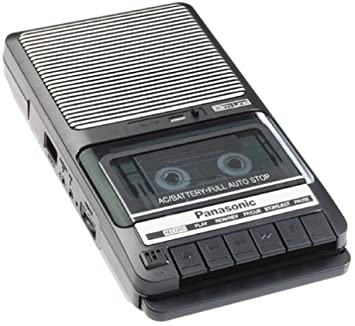 Cassette player – кассета ойнатқышы
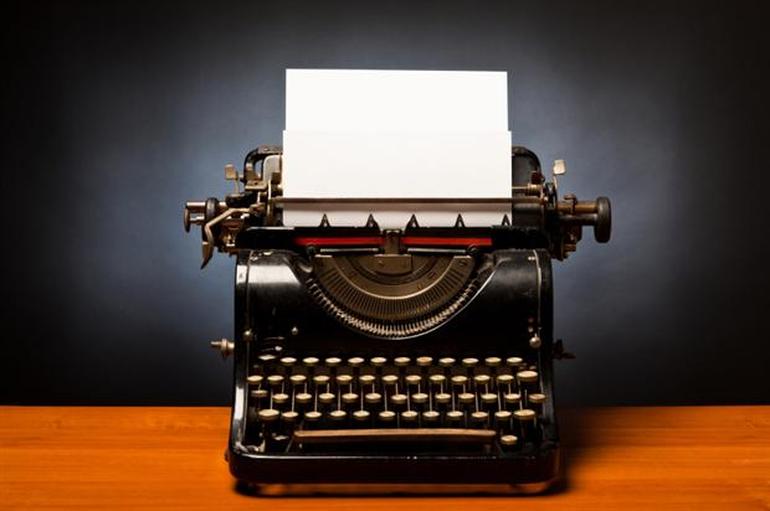 Typewriter – баспа машинкасы
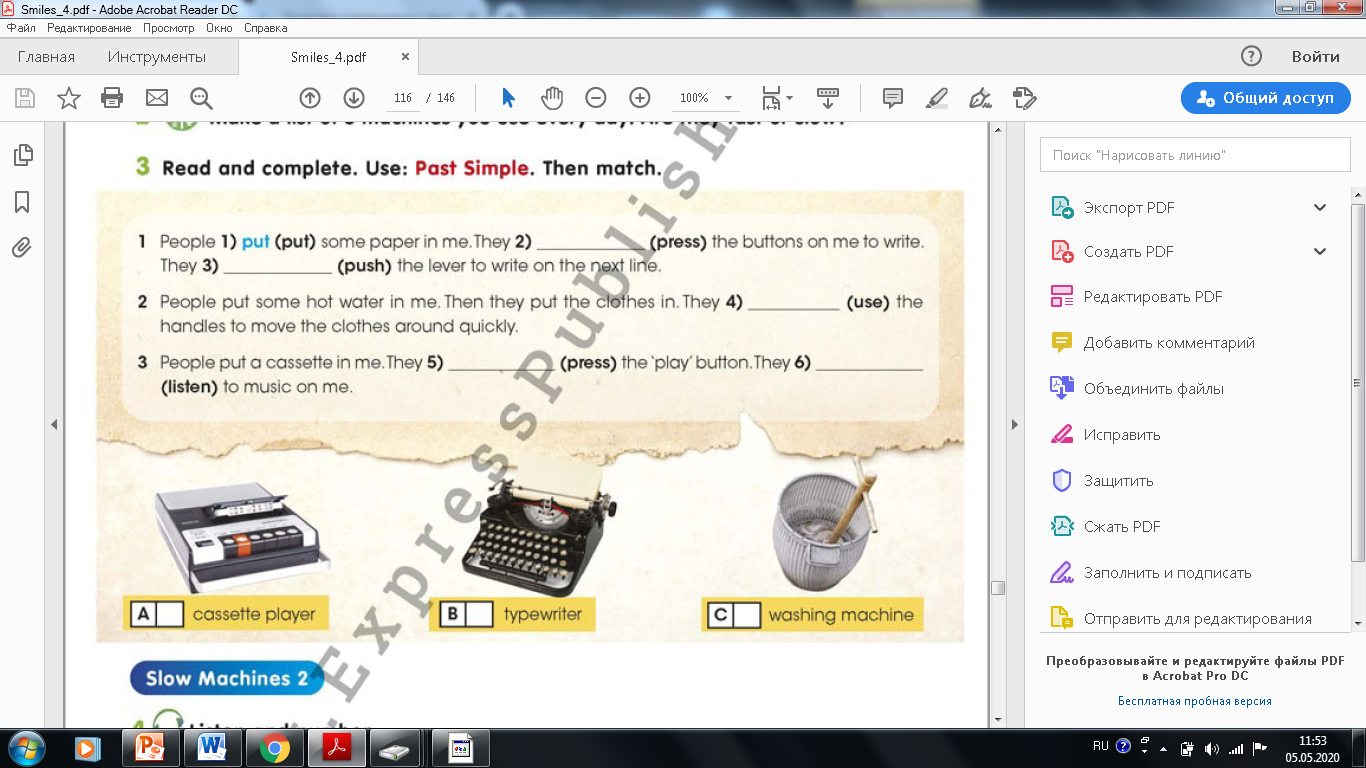 Washing machine – кір жуғыш машина
Make a list of 5 machines you use every day!
Are they fast or slow?
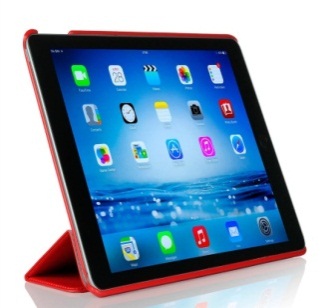 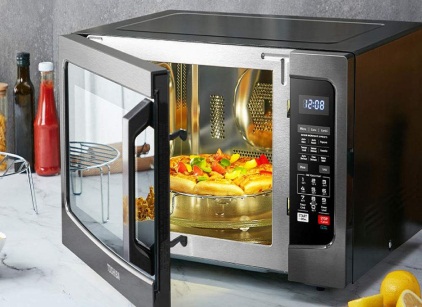 tablet
microwave
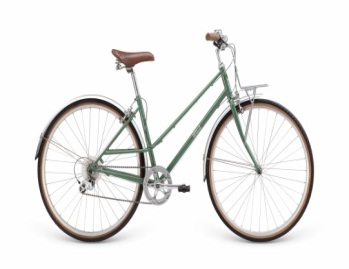 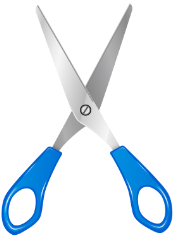 bicycle
scissors
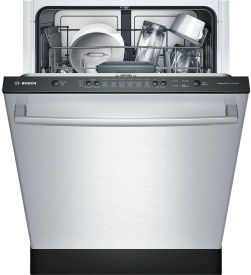 dishwasher
Past Simple
Verb
regular
irregular
press + ed
pushed
pressed
listened
used
put - put
go – went
do - did
Read and complete. Use: Past Simple
People 1) put (put) some paper in me. They 2)______(press) the buttons on me to write. They 3)_____(push) the lever to write on the next line.

2. People put some hot water in me. Then they put the clothes in. They 4) ________ (use) the handles to move the clothes around quickly.

3. People put a cassette in me. They 5) _______ (press) the play button. They 6) _________ (listen) to music on me.
Check your answer
People 1) put (put) some paper in me. They 2)pressed the buttons on me to write. They 3)pushed the lever to write on the next line.

2. People put some hot water in me. Then they put the clothes in. They 4)used the handles to move the clothes around quickly.

3. People put a cassette in me. They 5) pressed the play button. They 6) listened to music on me.
Reflection
Now I …
1) I know new words on the subject of “Slow machines”
2) repeated the grammar theme Past Simple Tense
3) I can distinguish “slow machines” from “fast machines”
Home task:
to learn new words, 
Exercise 2, at page 80 (Activity book)
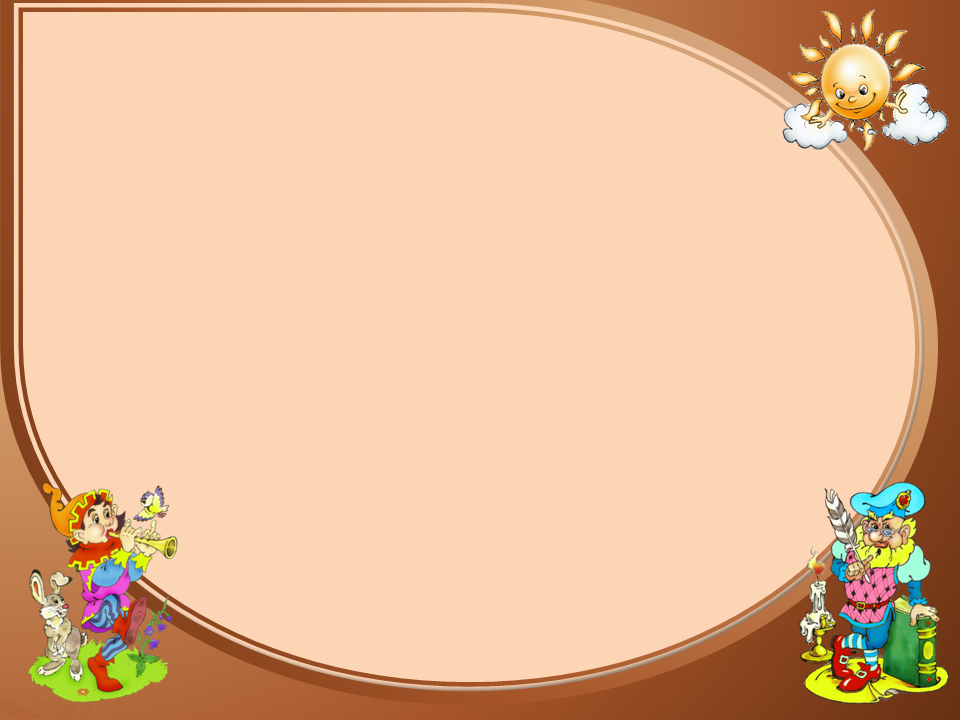 Good luck pupils
See you soon
Good bye